Unit 8: 
Sports and games
Part 5: SKILLS 1
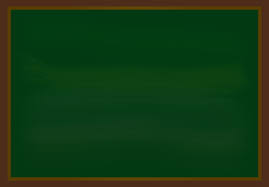 17th , February , 2023
Period 66 Unit 8: SPORTS AND GAMES
Lesson 5:  Skills 1 (p.22)
Objectives
By the end of the lesson, students will be able to:
- develop reading skill for general and specific information about Pelé;
- talk about famous sports people.
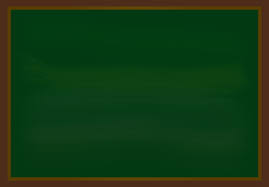 17th , February , 2023
Period 66 Unit 8: SPORTS AND GAMES
Lesson 5:  Skills 1 (p.22)
* Vocabulary
Vocabulary
Career (n)    /kəˈrɪər/
hero (n)      /ˈhɪə.rəʊ/
Goal (n,v)   /ɡəʊl/
Medal (n)   /ˈme.dəl/
Tournament (n) /ˈtʊə.nə.mənt/
Female (a)   /ˈfiːmeɪl/
Nghề nghiệp
Người hùng
Điểm, ghi điểm
huy chương
Giải đấu

(Giới tính) nữ
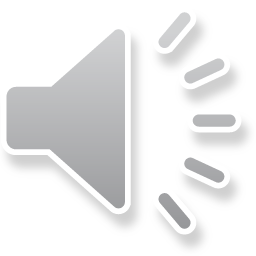 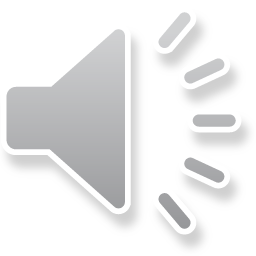 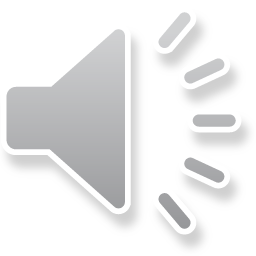 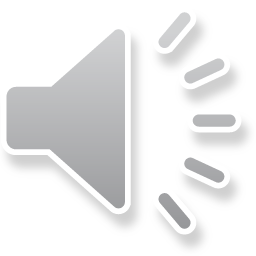 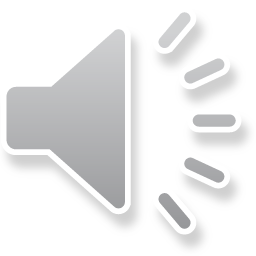 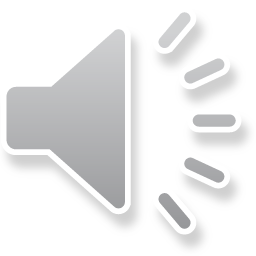 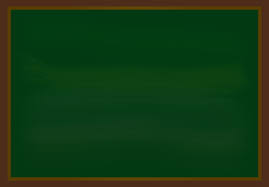 17th , February , 2023
Period 66 Unit 8: SPORTS AND GAMES
Lesson 5:  Skills 1 (p.22)
* Vocabulary 
I/ Reading
Act 1:
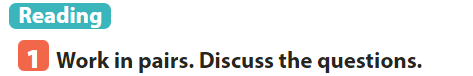 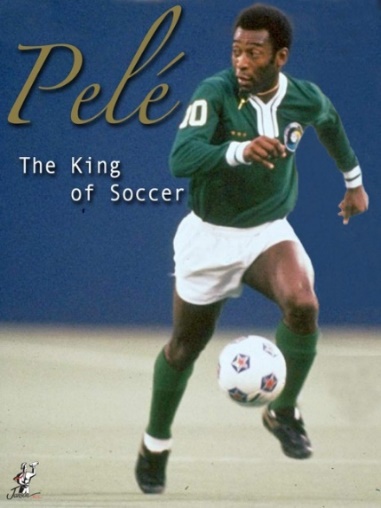 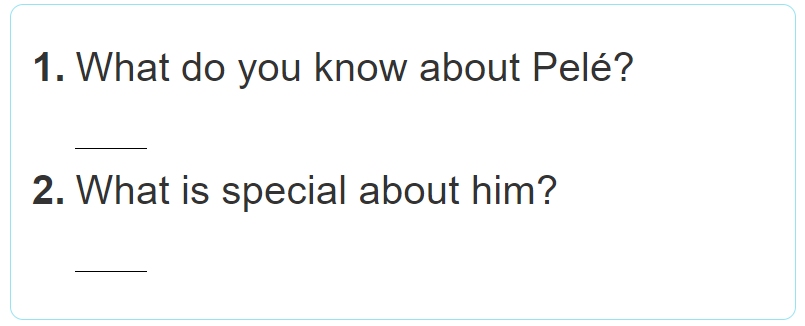 Pele is from Brazil.  He plays football very skillfully.
He won the World Cup. He is the King of Football.
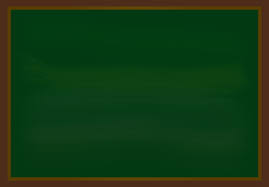 17th , February , 2023
Period 66 Unit 8: SPORTS AND GAMES
Lesson 5:  Skills 1 (p.22)
* Vocabulary 
I/ Reading
Act 1:
Act 2:
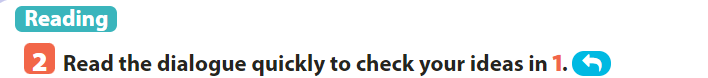 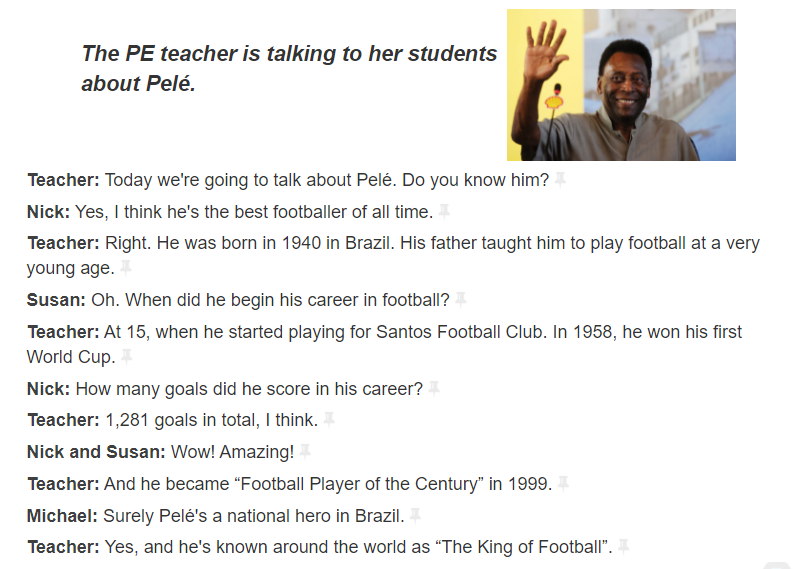 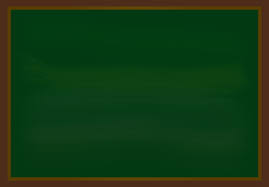 17th , February , 2023
Period 66 Unit 8: SPORTS AND GAMES
Lesson 5:  Skills 1 (p.22)
* Vocabulary 
I/ Reading
Act 1:
Act 2:
Act 3: Answer the questions
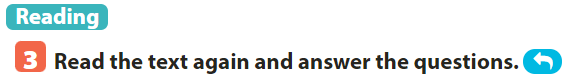 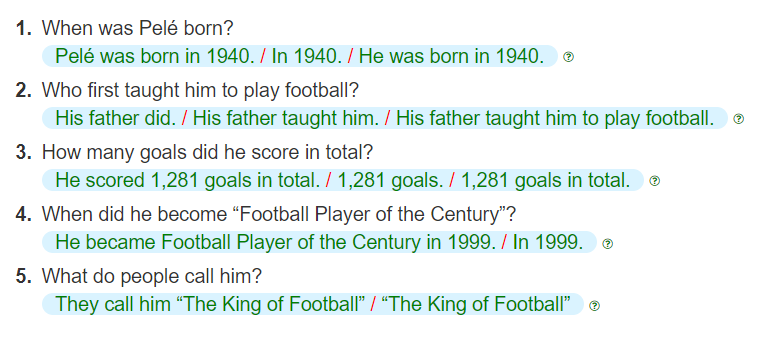 Teacher: Right. He was born in 1940 in Brazil.
Teacher: Right. He was born in 1940 in Brazil. His father taught him to play football at a very young age.
Teacher: Yes, and he’s known around the world as “The King of football”.
Teacher: 1,281 goals in total, I think.
Teacher: And he became “Football Player of the Century” in 1999.
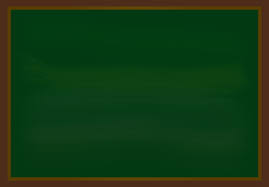 17th , February , 2023
Period 66 Unit 8: SPORTS AND GAMES
Lesson 5:  Skills 1 (p.22)
* Vocabulary 
I/ Reading
Act 1:
Act 2:
Act 3: Answer the questions  
II/ Speaking
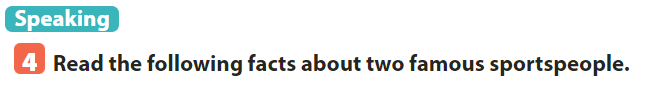 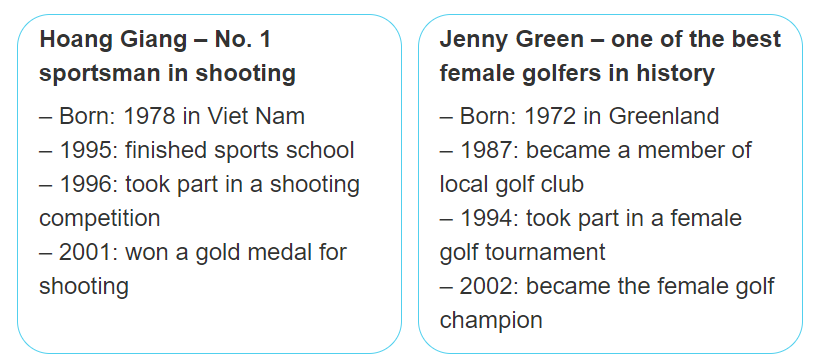 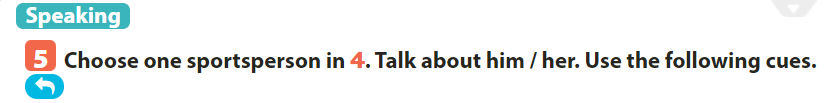 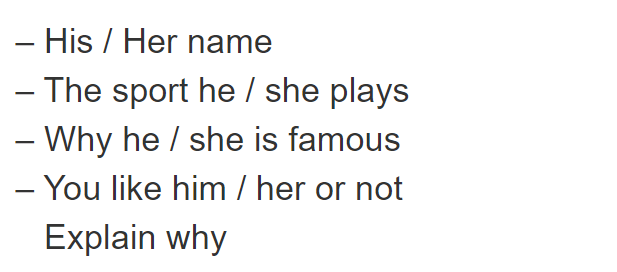 SUGGESTED ANSWER
1. Hoang Giang is number 1 sportsman in shooting. He was born in 1978 in Viet Nam. In 1995, he finished sports school. In 1996, he took part in a shooting competition. He won a gold medal for shooting in 2001. 

2. Jenny Green is one of the best female golfers in history. She was born in 1972 in Greenland. In 1987, she became a member of local golf club. In 1994, she took part in a female golf tournament. She became the female golf champion in 2002.
Sum up
By the end of the lesson, students will be able to:
- develop reading skill for general and specific information about Pelé;
talk about famous sports people.

HOMEWORK
- Do exercise in workbook
- Prepare “ Skills 2” part.